Структурное подразделение «Детский сад №2 «Улыбка» комбинированного вида» МБДОУ «Детский сад «Радуга» комбинированного вида» Рузаевского муниципального района
Педагогический проект
«Разноцветный мир»
Подготовила:
Воспитатель 1 младшей группы «Росточек»
Шмелькова Анастасия Андреевна
Тип проекта – образовательный, творческий, краткосрочный.
Вид проекта: практико-ориентированный.
Состав проектной группы: воспитатель, воспитанники, родители.
Возраст участников – дети 2-3 лет.
По характеру контактов проект представляет собой внутренний проект, организуется в пределах образовательного пространства в ДОУ.
Актуальность проекта
Главной составляющей полноценного развития детей младшего дошкольного возраста является сенсорное развитие. Сенсорное развитие, направленное на формирование полноценного восприятия окружающей действительности, служит основой познания мира, первой ступенью которого является чувственный опыт. Успешность умственного, физического, эстетического воспитания в значительной степени зависит от уровня сенсорного развития детей, т. е. от того насколько совершенно ребенок слышит, видит, осязает окружающее.
Цель проекта: формирование сенсорной культуры детей раннего возраста в различных видах деятельности.

Задачи:
Образовательные:
- формировать у детей зрительные способы обследования предметов;
- продолжать учить называть и различать основные цвета.
Развивающие:
- развивать познавательные процессы (восприятие, внимание, память, мелкую моторику, наблюдательность);
- развивать зрительную реакцию на предметы окружающего мира, замечать их форму и цвет.
Воспитательные:
- воспитывать способность слушать и слышать воспитателя;
- воспитывать умение играть друг с другом.
Этапы проектной деятельности
1 этап – информационно-аналитическое обеспечение проекта, методическое обеспечение проекта.
2 этап – практический:
1. Работа с детьми.
2. Работа с родителями.
3 этап – подготовка к презентации и презентация проекта.
«Красная неделя»
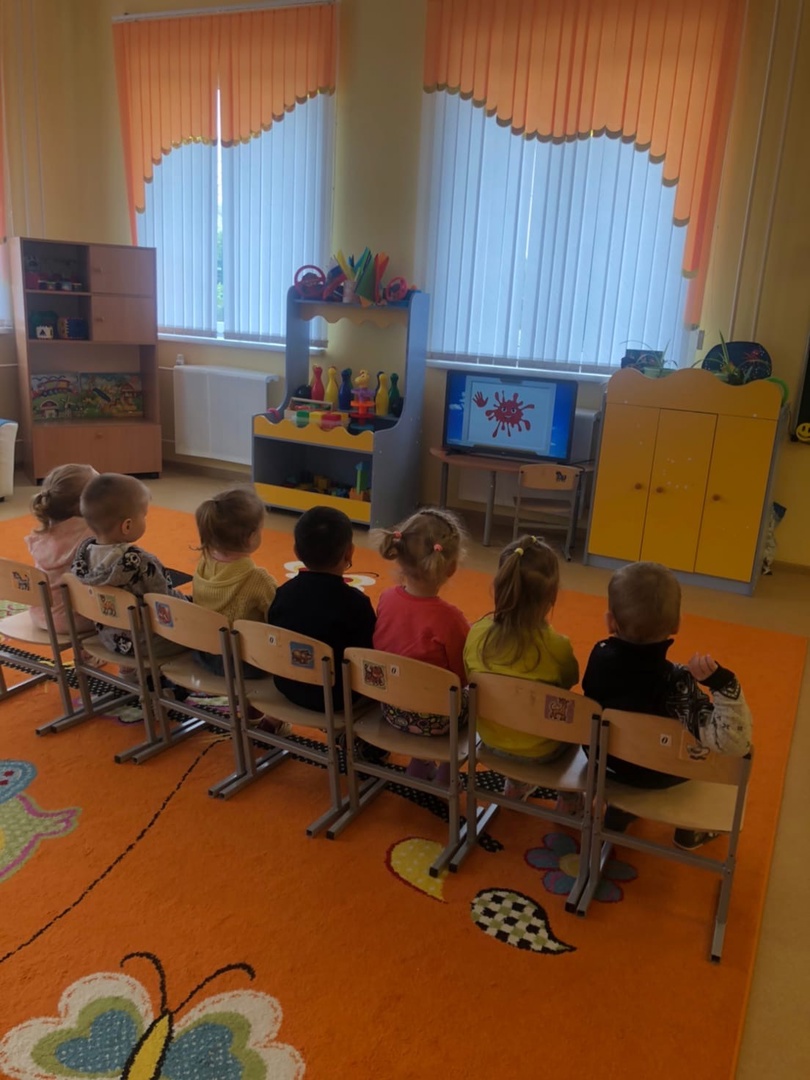 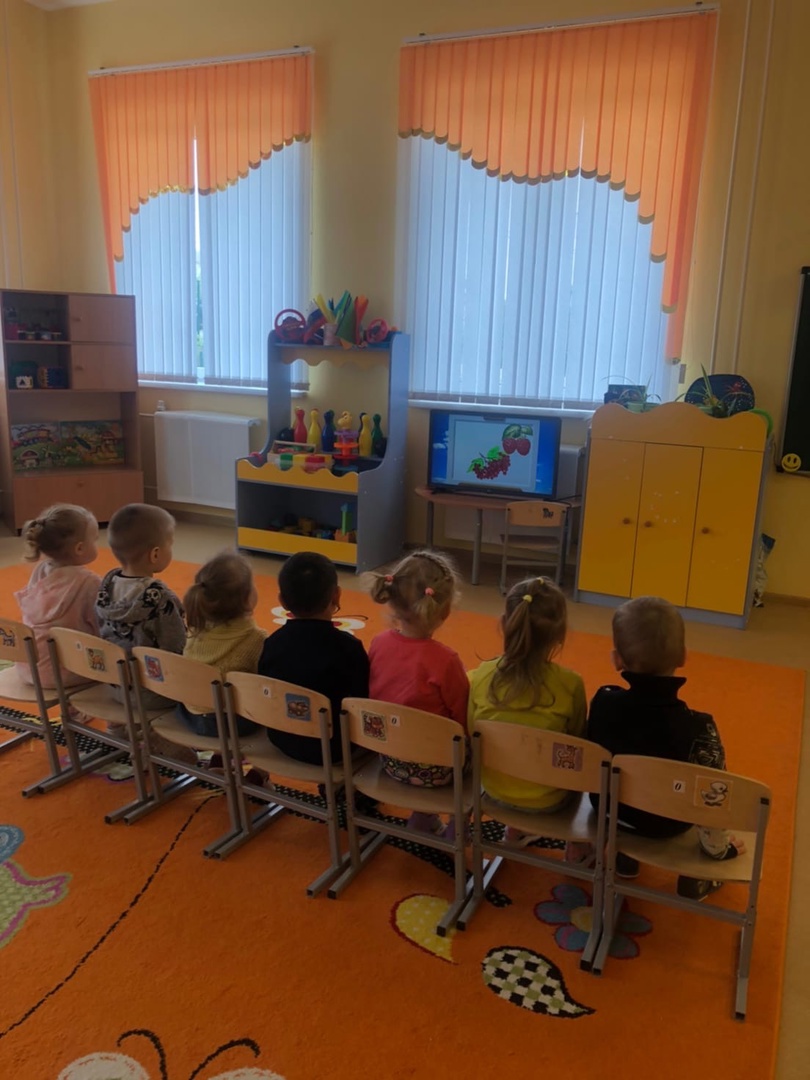 Просмотр развивающего мультфильма на тему: «Красный цвет»
Игровое упражнение 
«Сбей красные кегли»
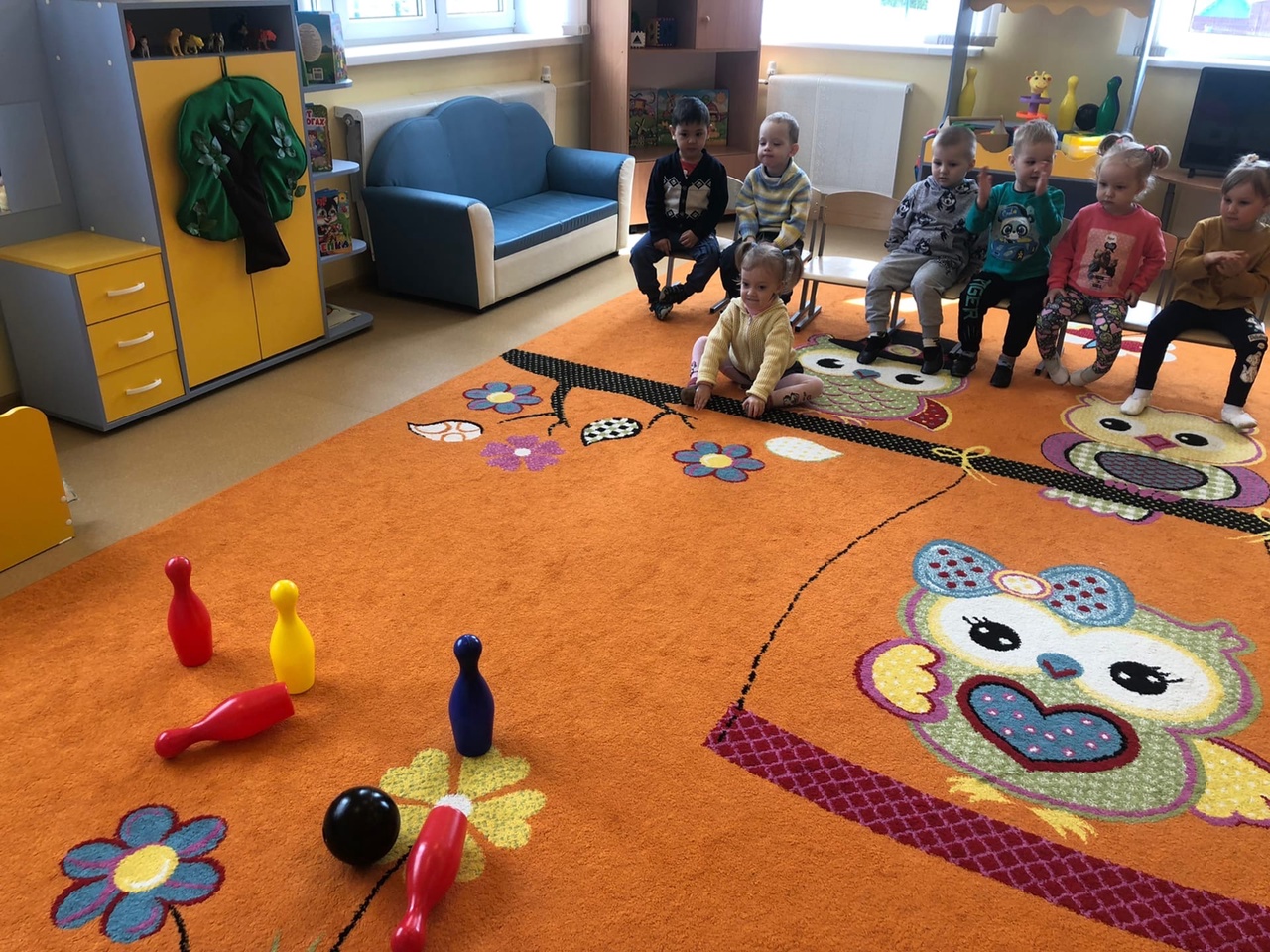 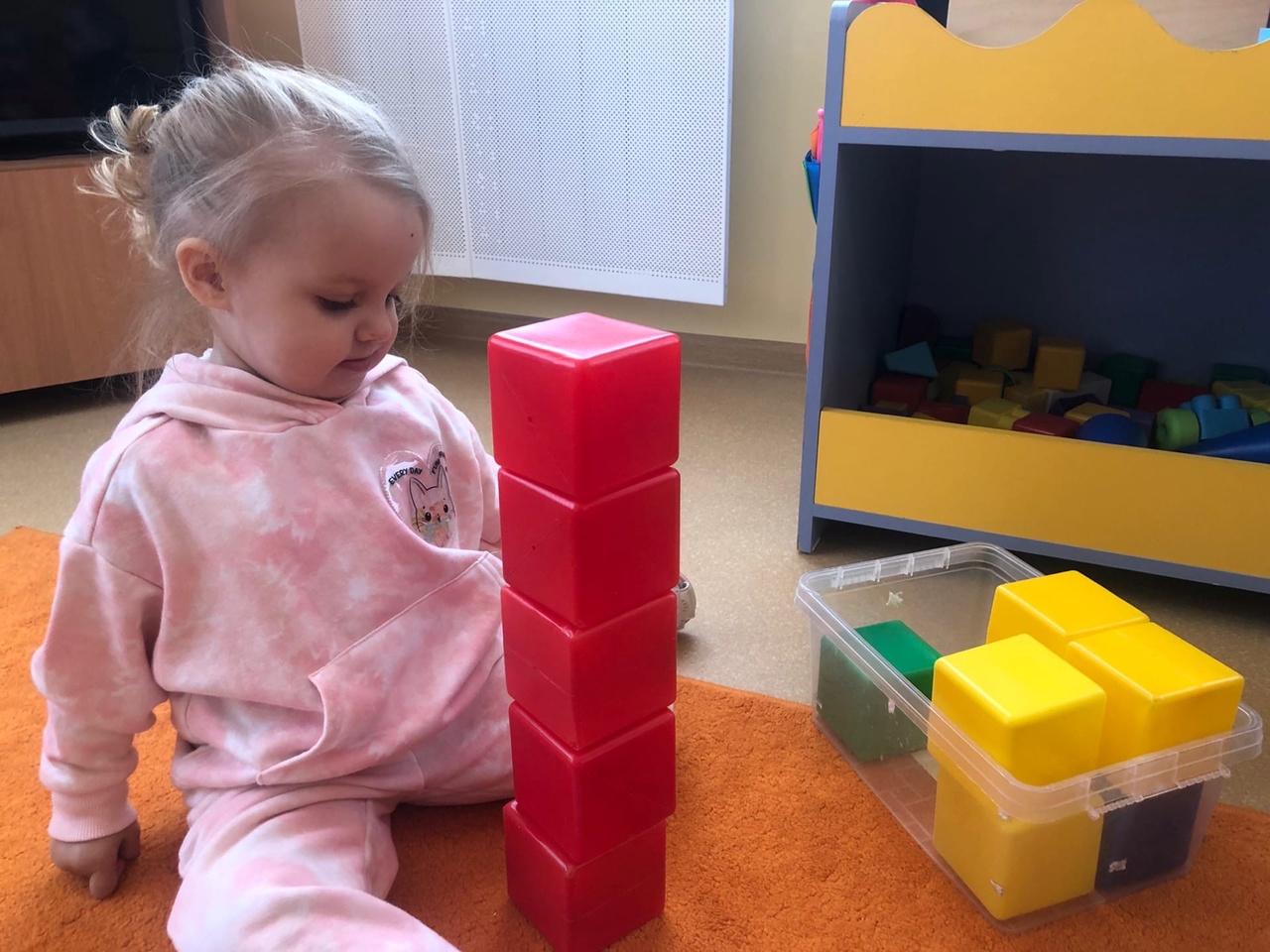 Конструирование 
«Красная башня»
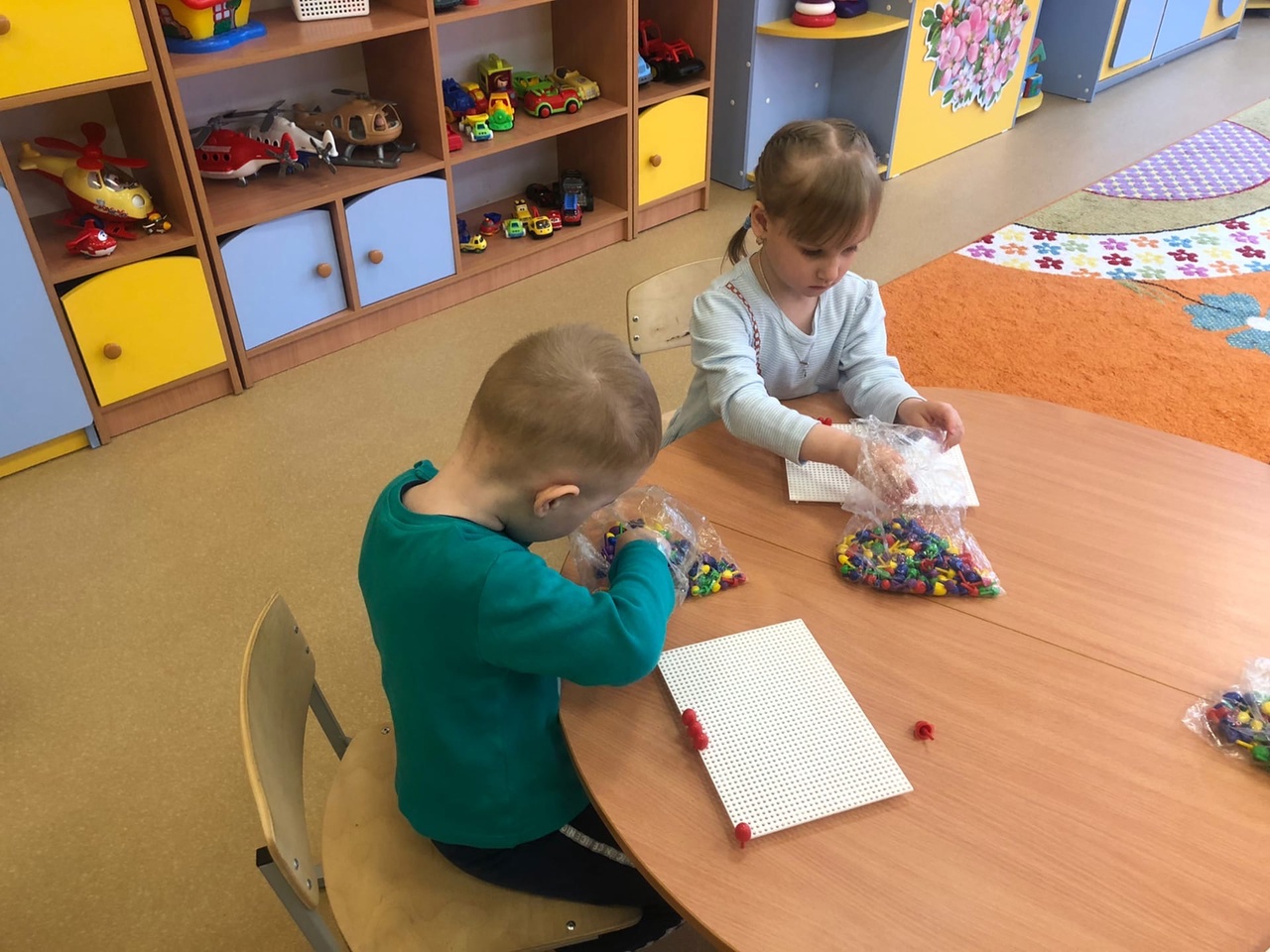 Дидактическая игра 
«Мозаика. Выложи красным»
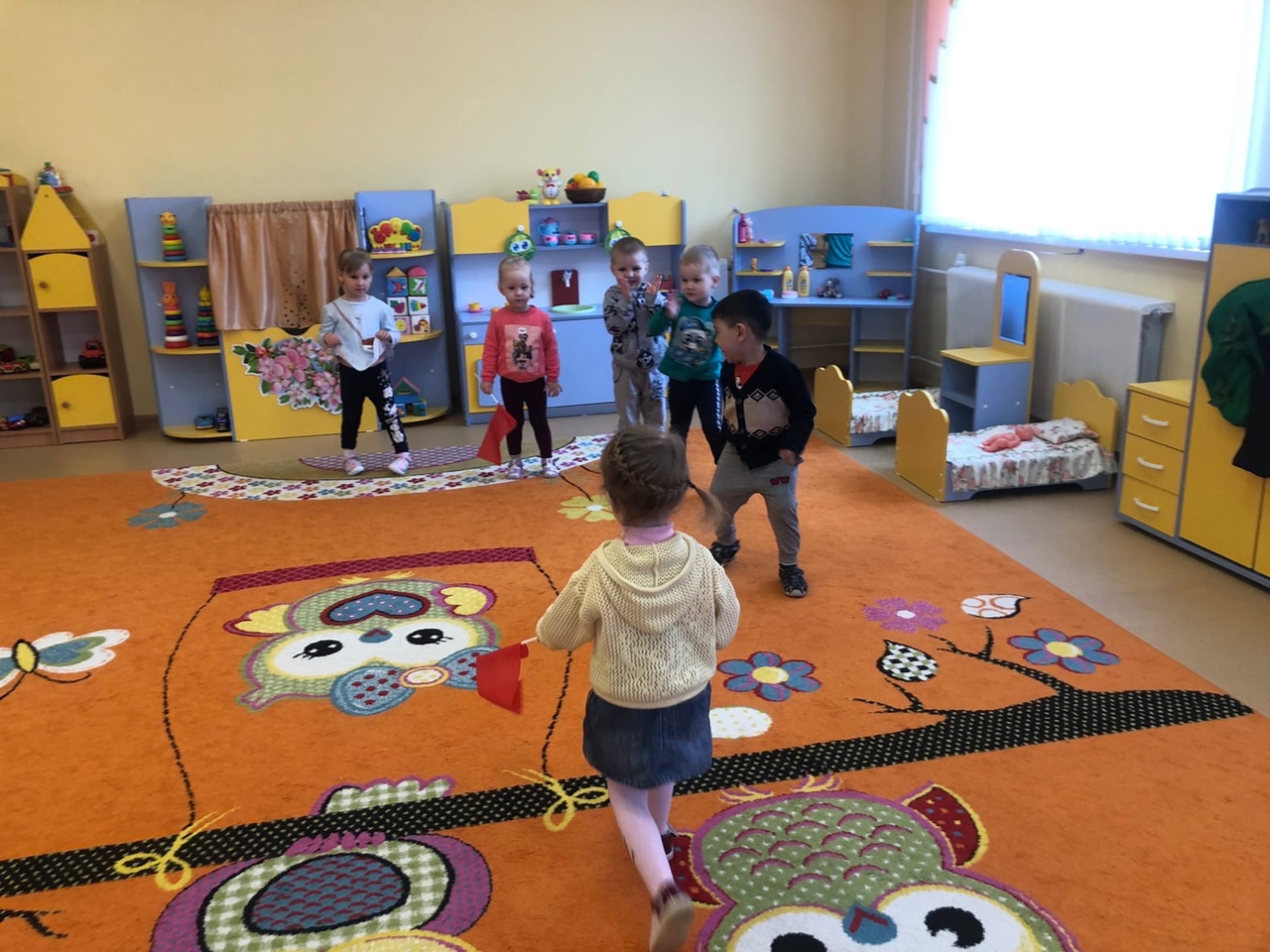 Подвижная игра 
«Принеси красный флажок»
Изобразительное искусство
Рисование на тему: «Красные неваляшки»
«Желтая неделя»
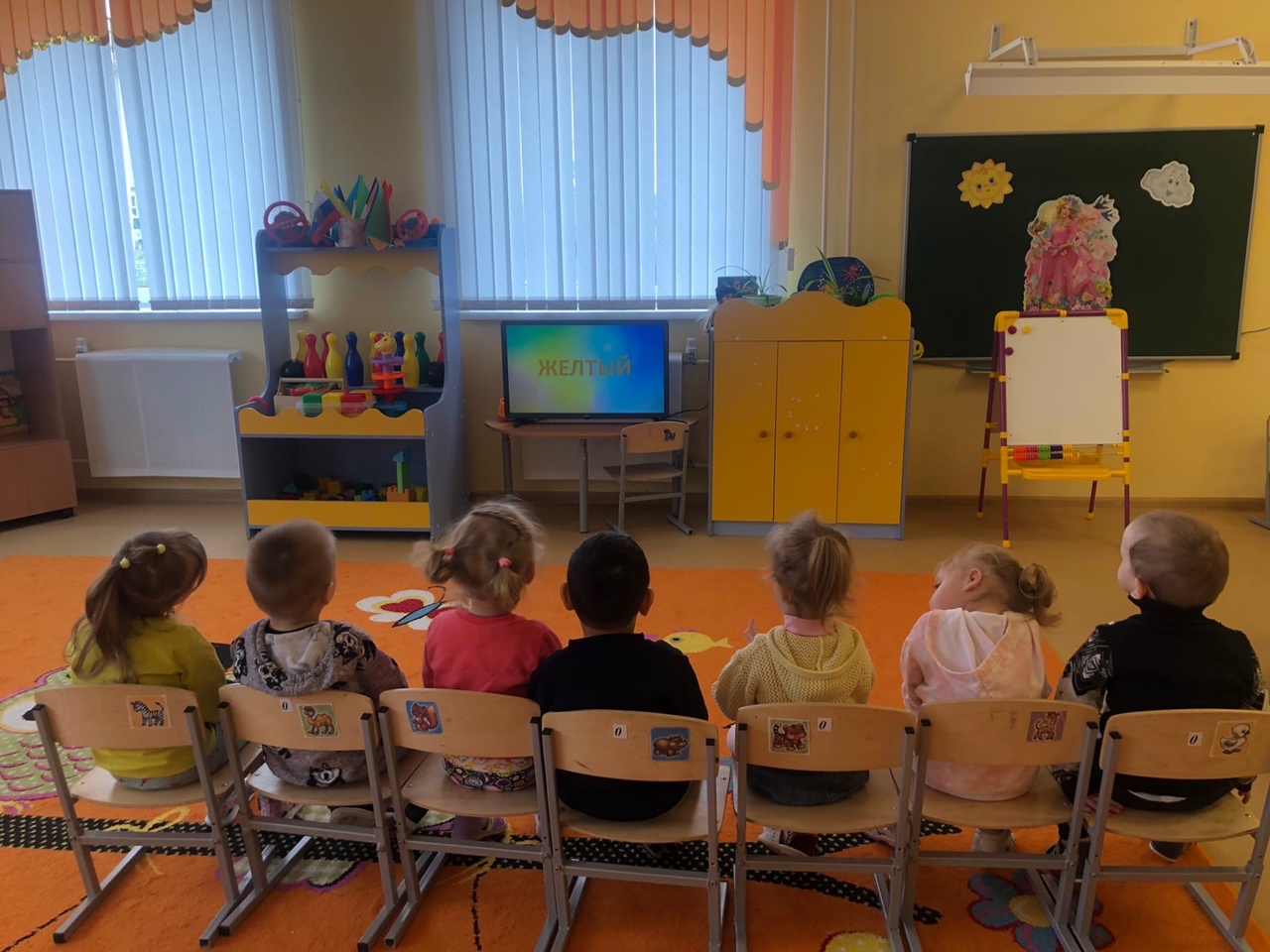 Просмотр развивающего мультфильма на тему: «Желтый цвет»
Изобразительное искусство
Лепка на тему: «Ярко светит солнышко»
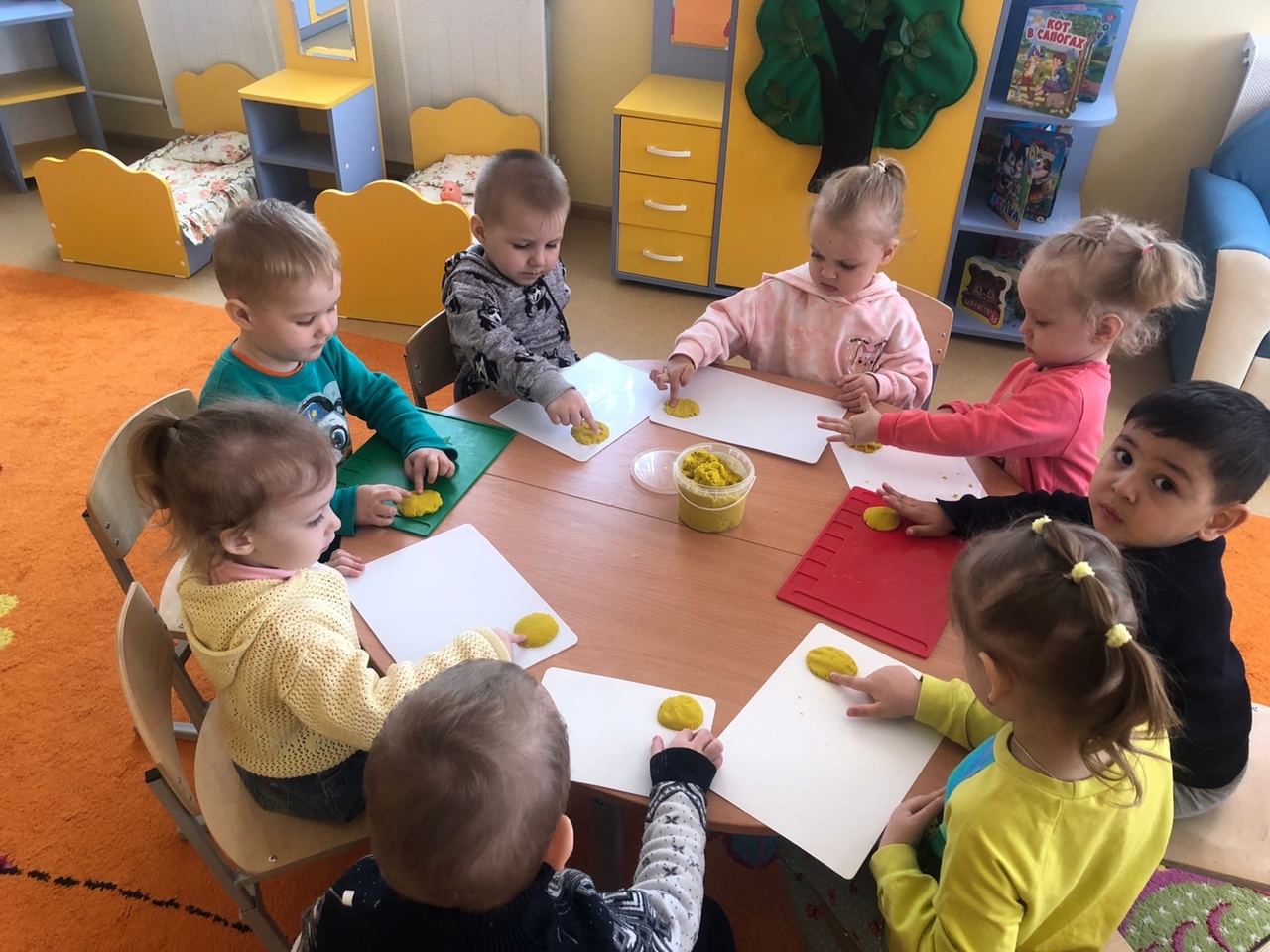 Дидактическая игра
 «Прищепки. Найди домик для желтых прищепок»
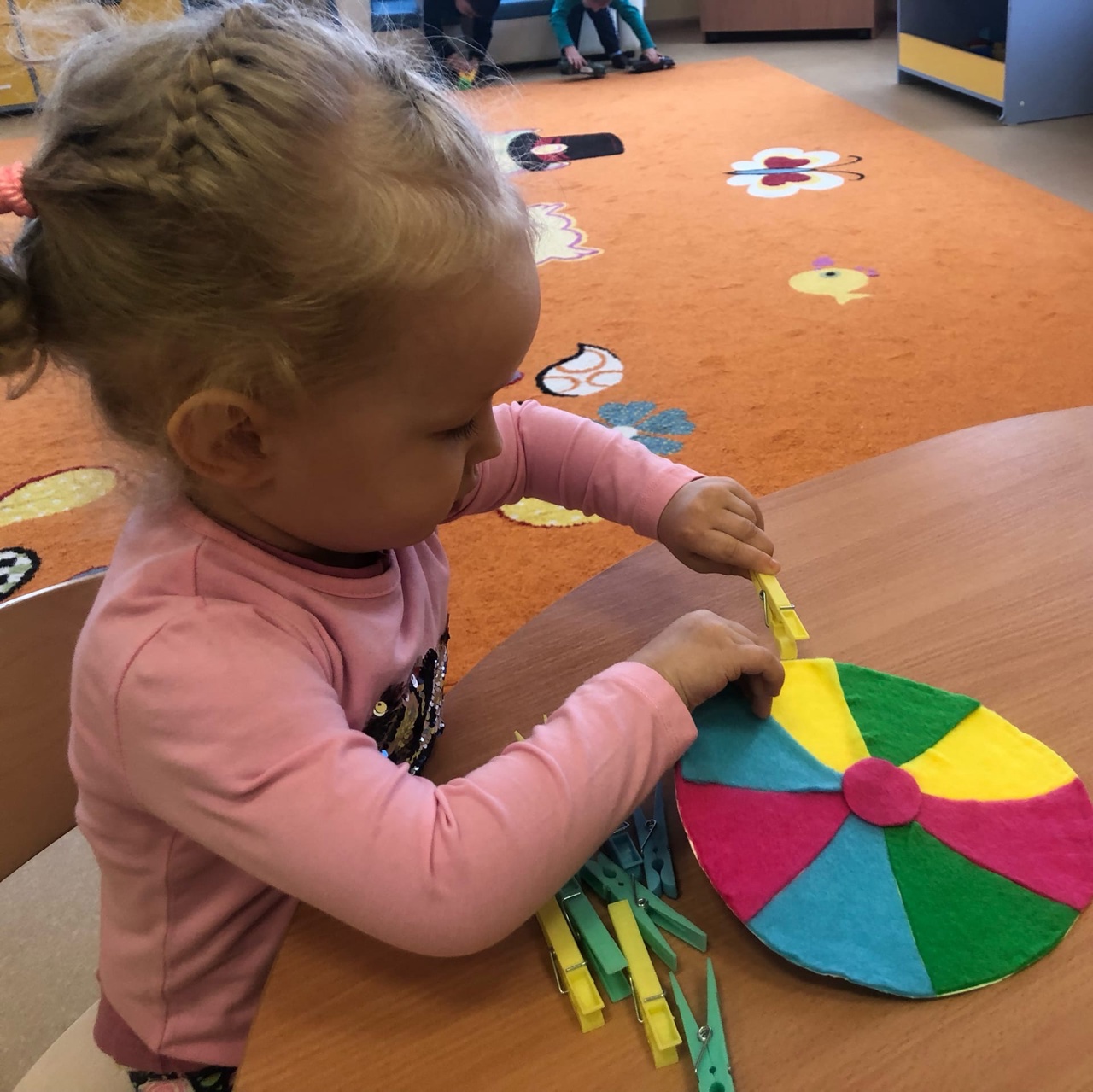 Конструирование «Желтая башня»
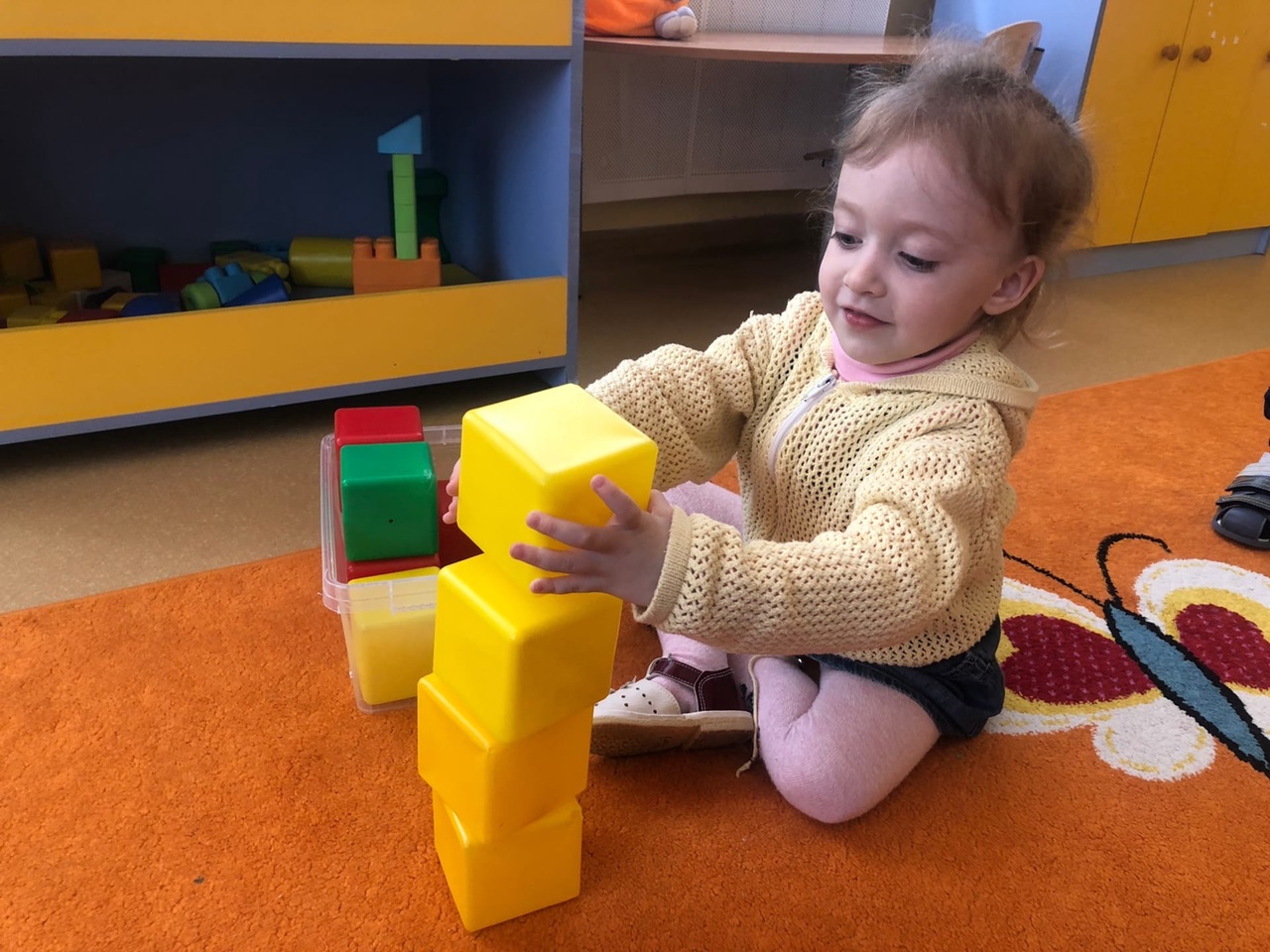 Изобразительное искусство 
Рисование на тему: «Веселое настроение»
«Синяя неделя»
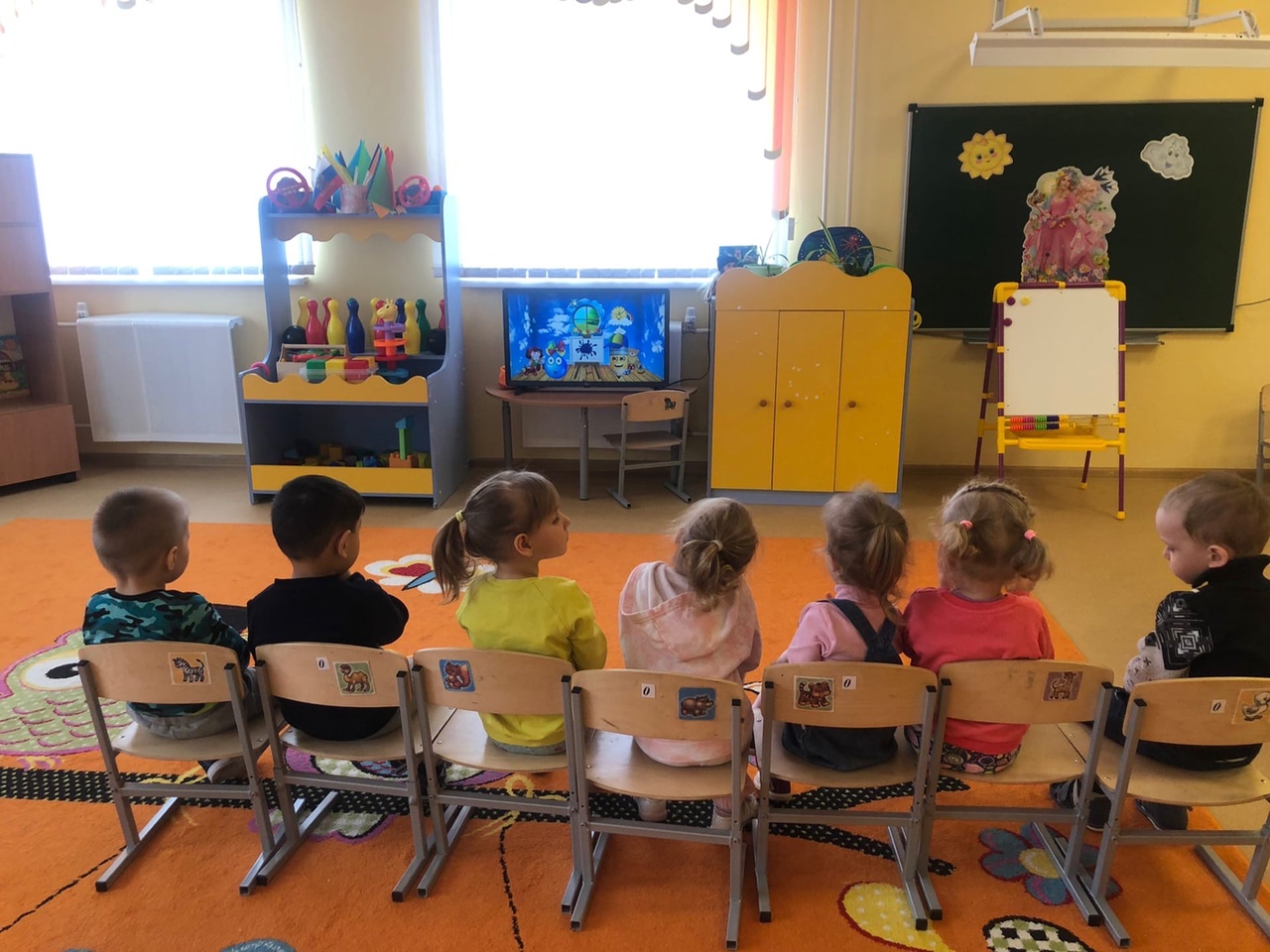 Просмотр развивающего мультфильма на тему: «Синий цвет»
Дидактическая игра с использованием кинетического песка «Найди по цвету»
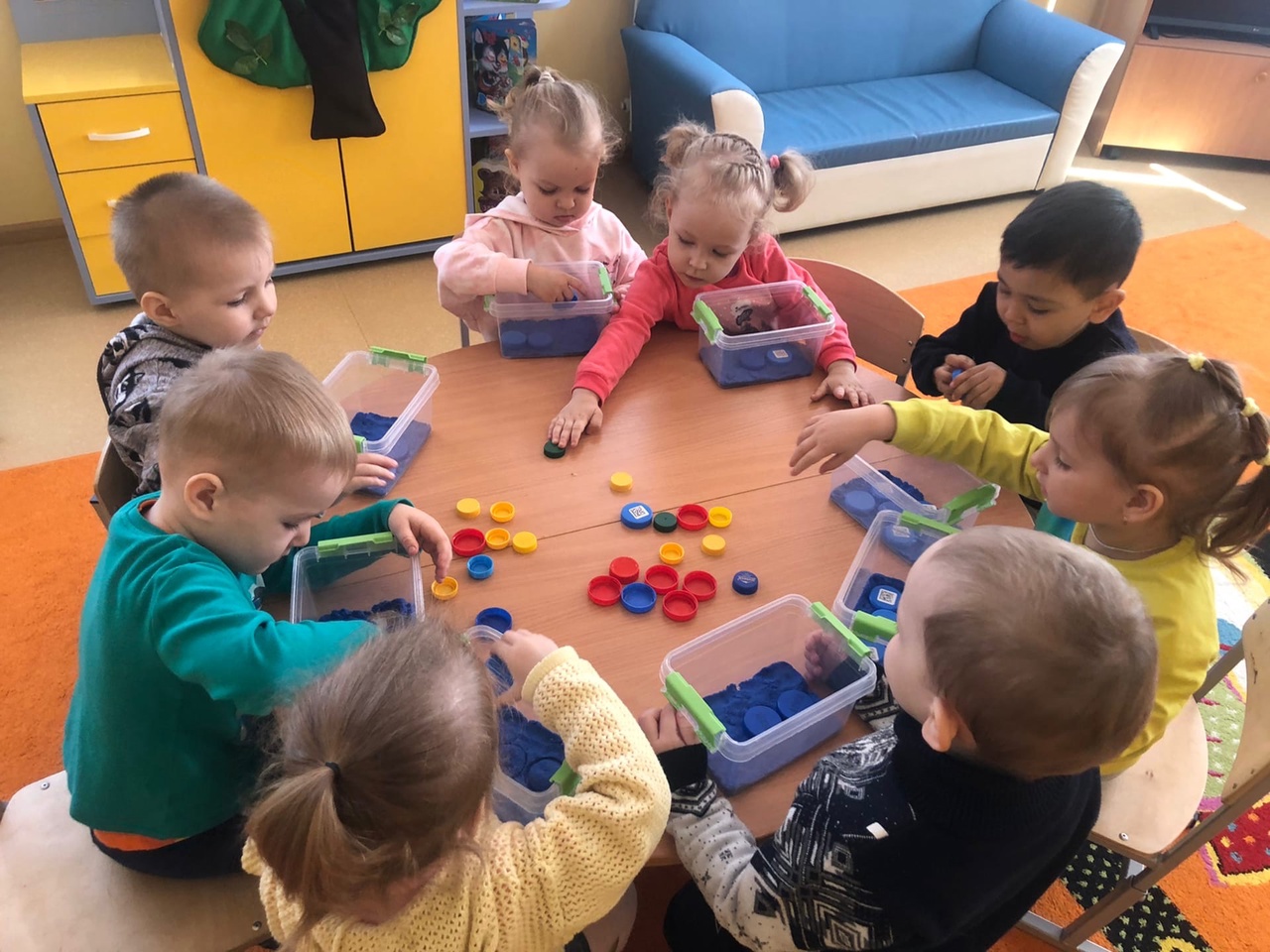 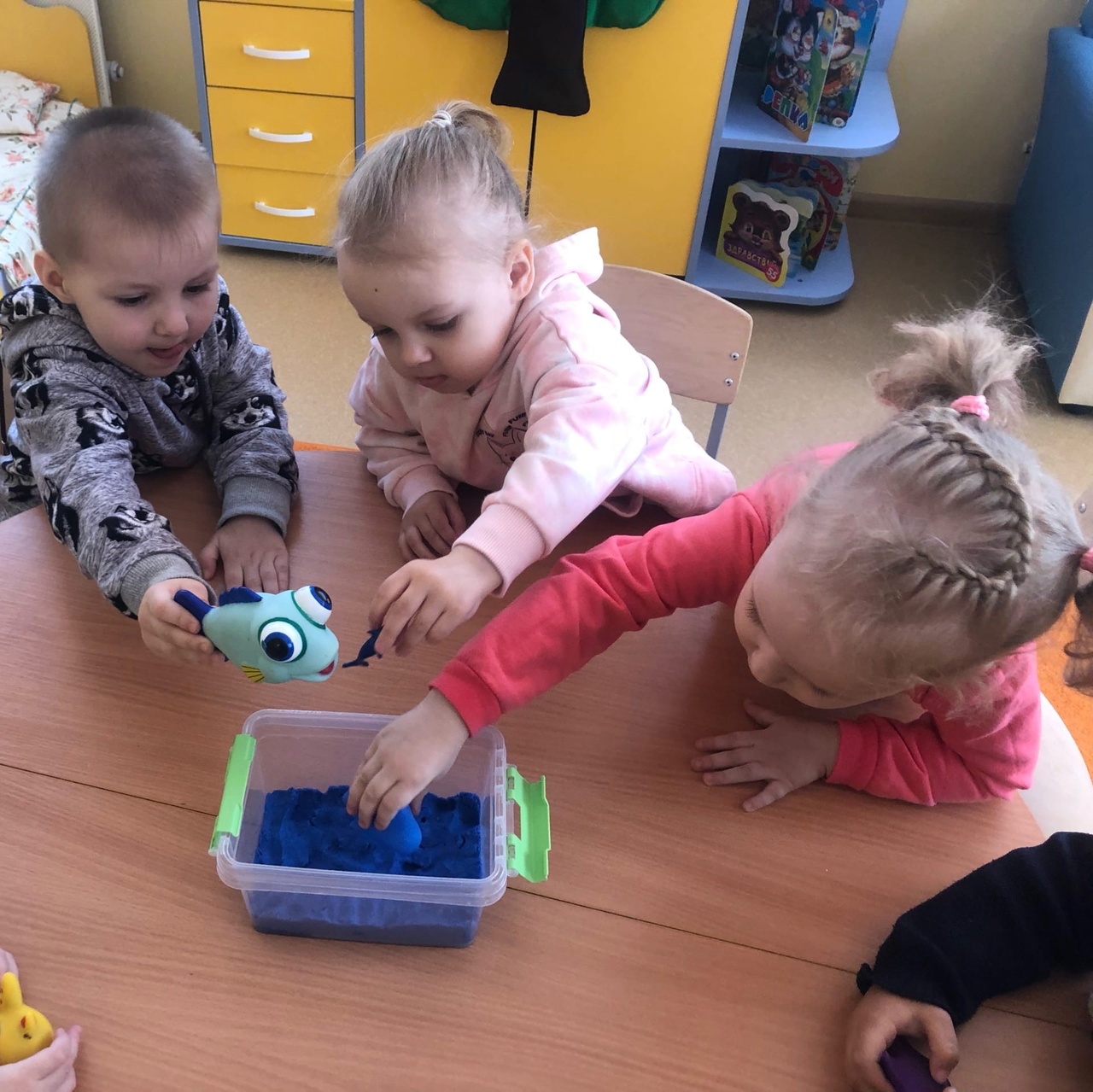 Беседа на тему: «Кто живет в синем море?»
«Зеленая неделя»
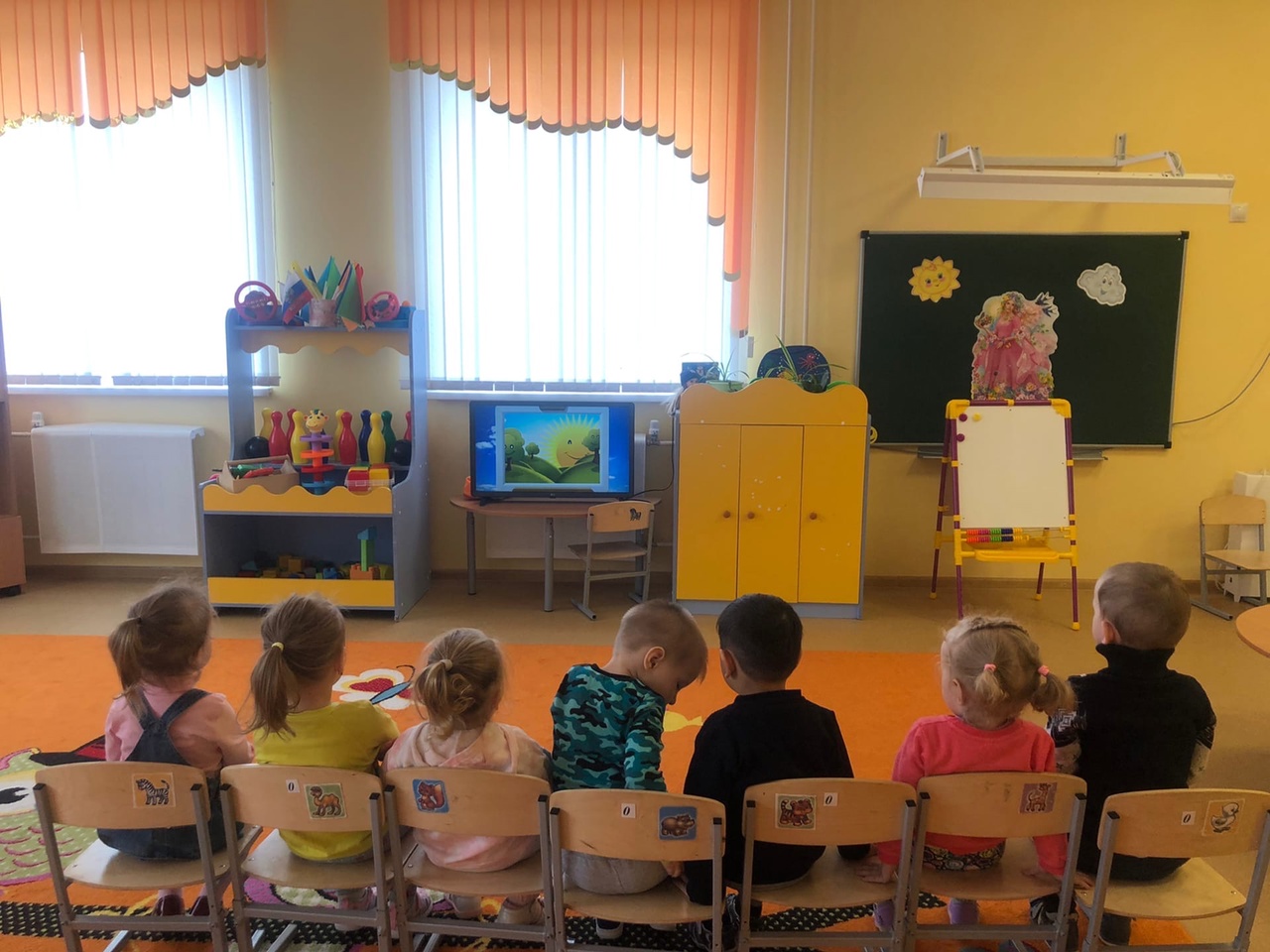 Просмотр развивающего мультфильма на теме: «Зеленый цвет»
Подвижная игра 
«Найди шарик для зеленого обруча»
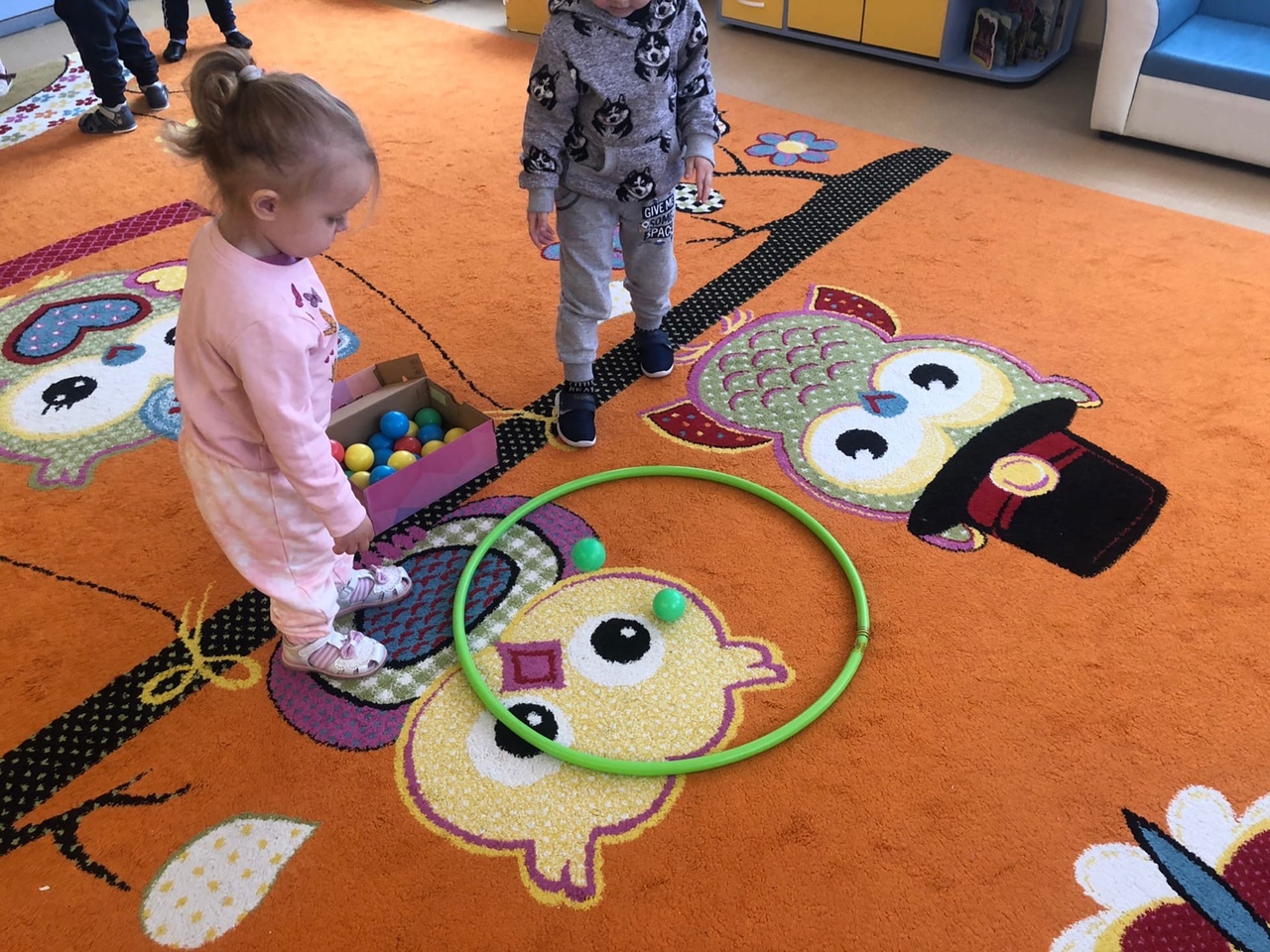 Театрализованная деятельность
«Сказка «Репка»»
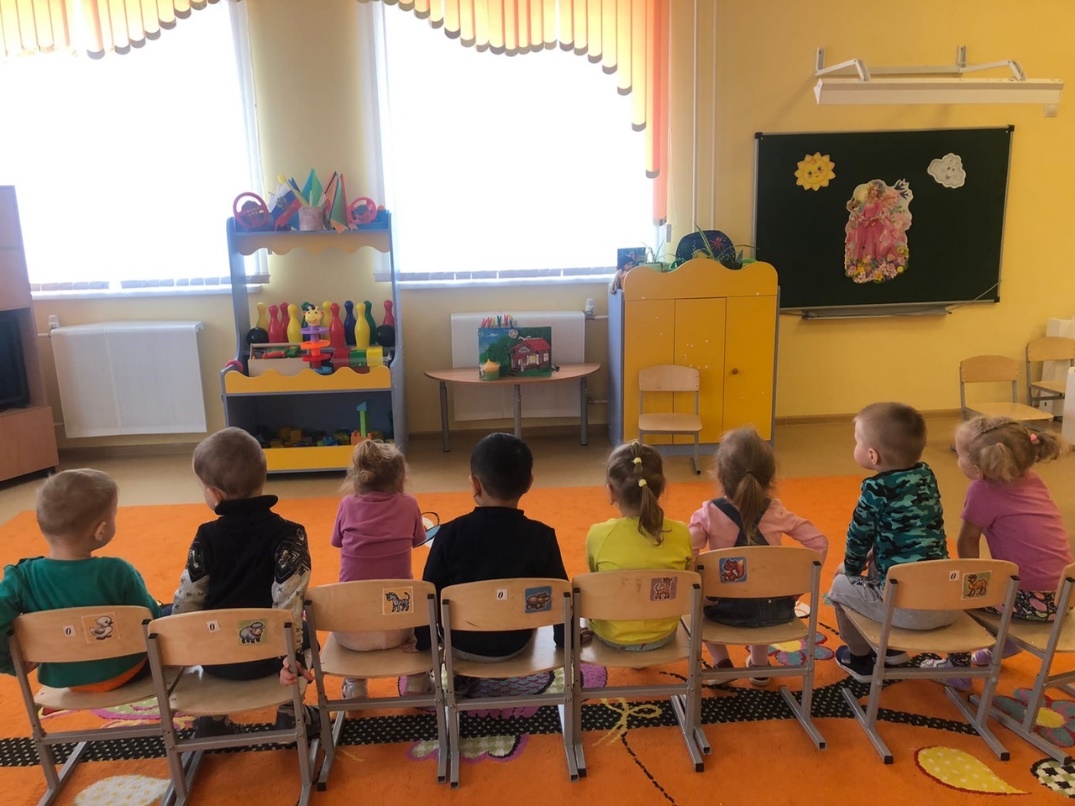 «Разноцветная неделя»
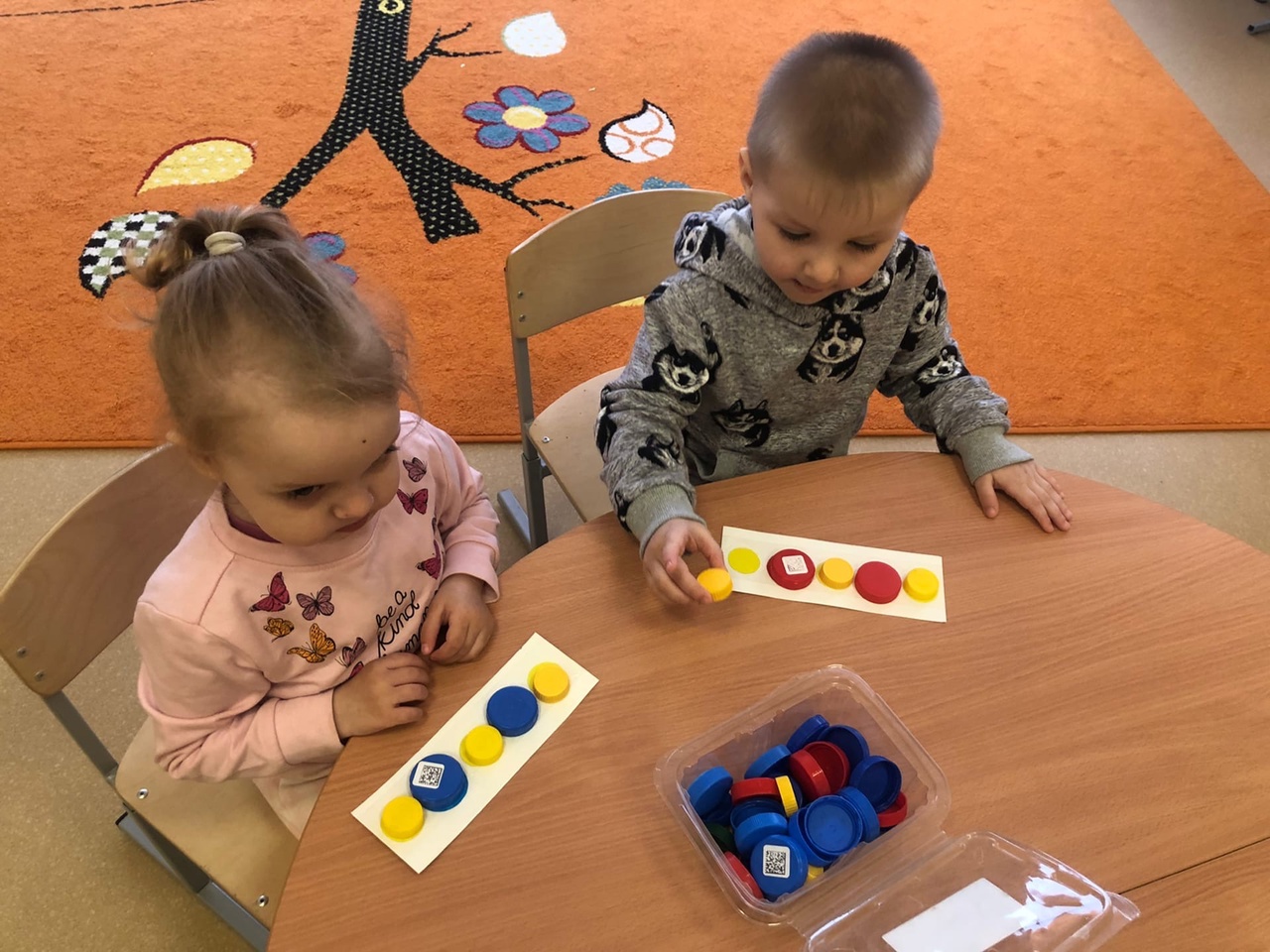 Дидактическая игра 
«Выложи разноцветную дорожку»
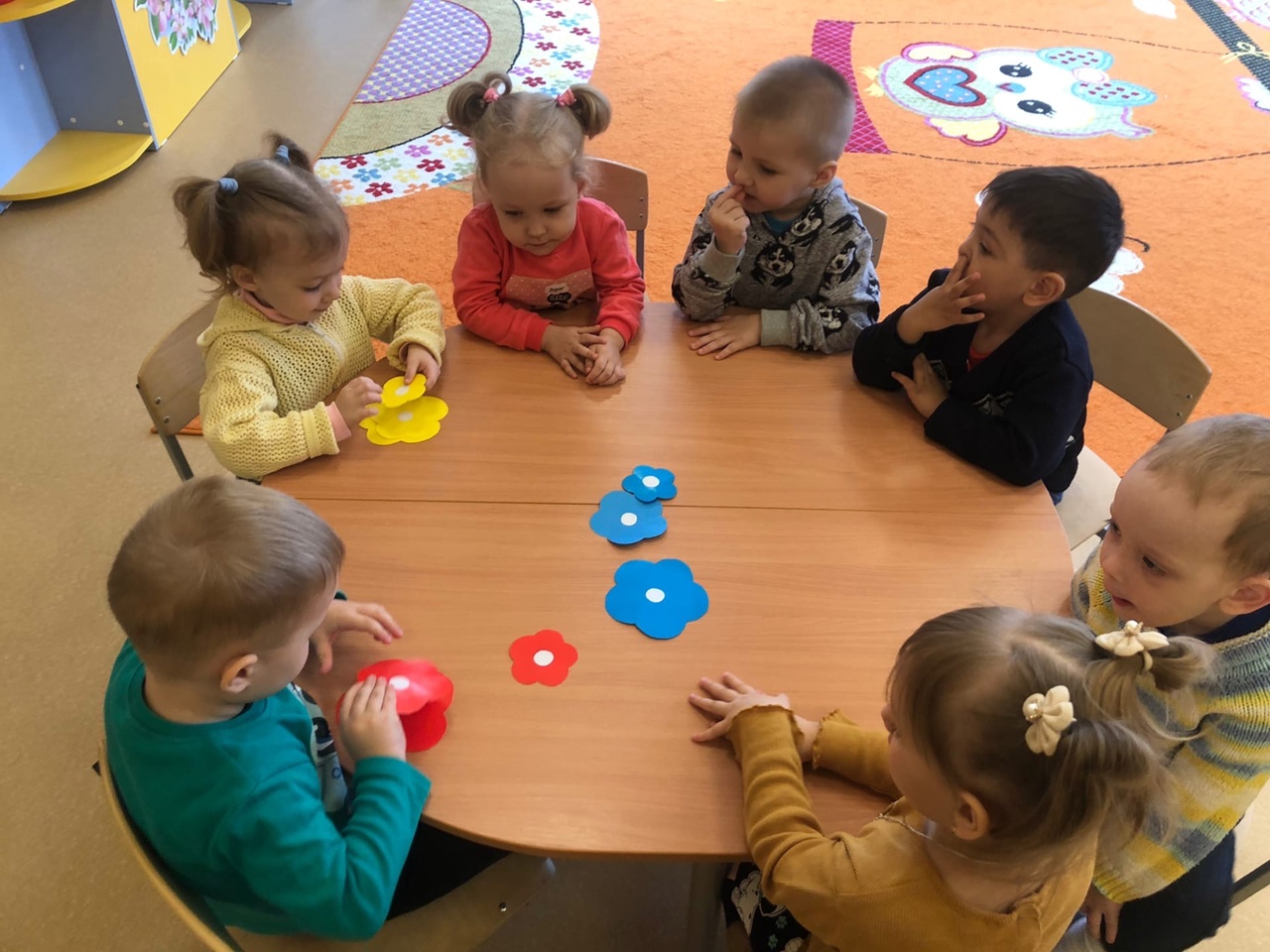 Дидактическая игра «Цветочки»
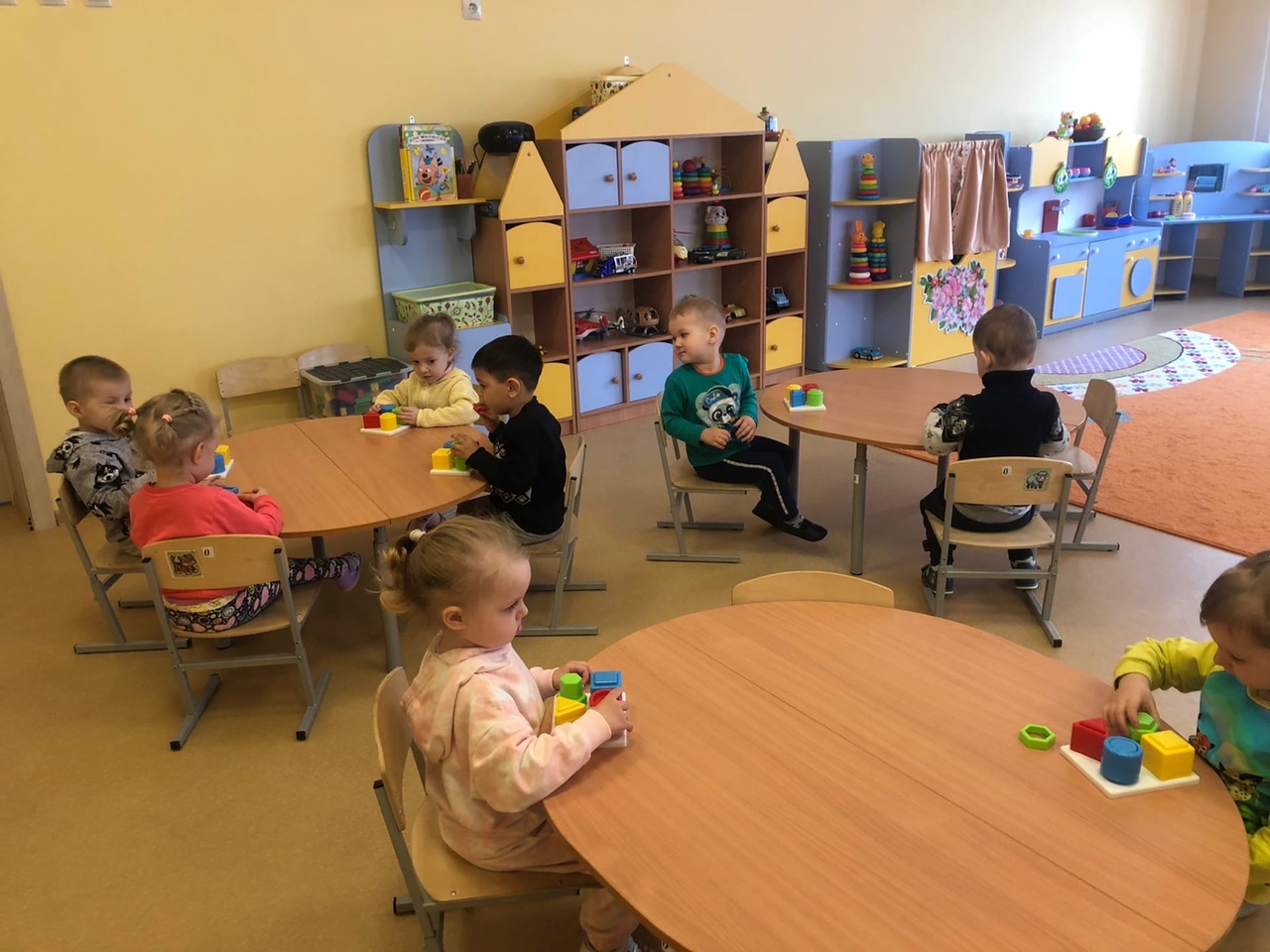 Дидактическая игра «Найди такую же фигуру»
Дидактическая игра с использованием кинетического песка «Спрячь в домик»
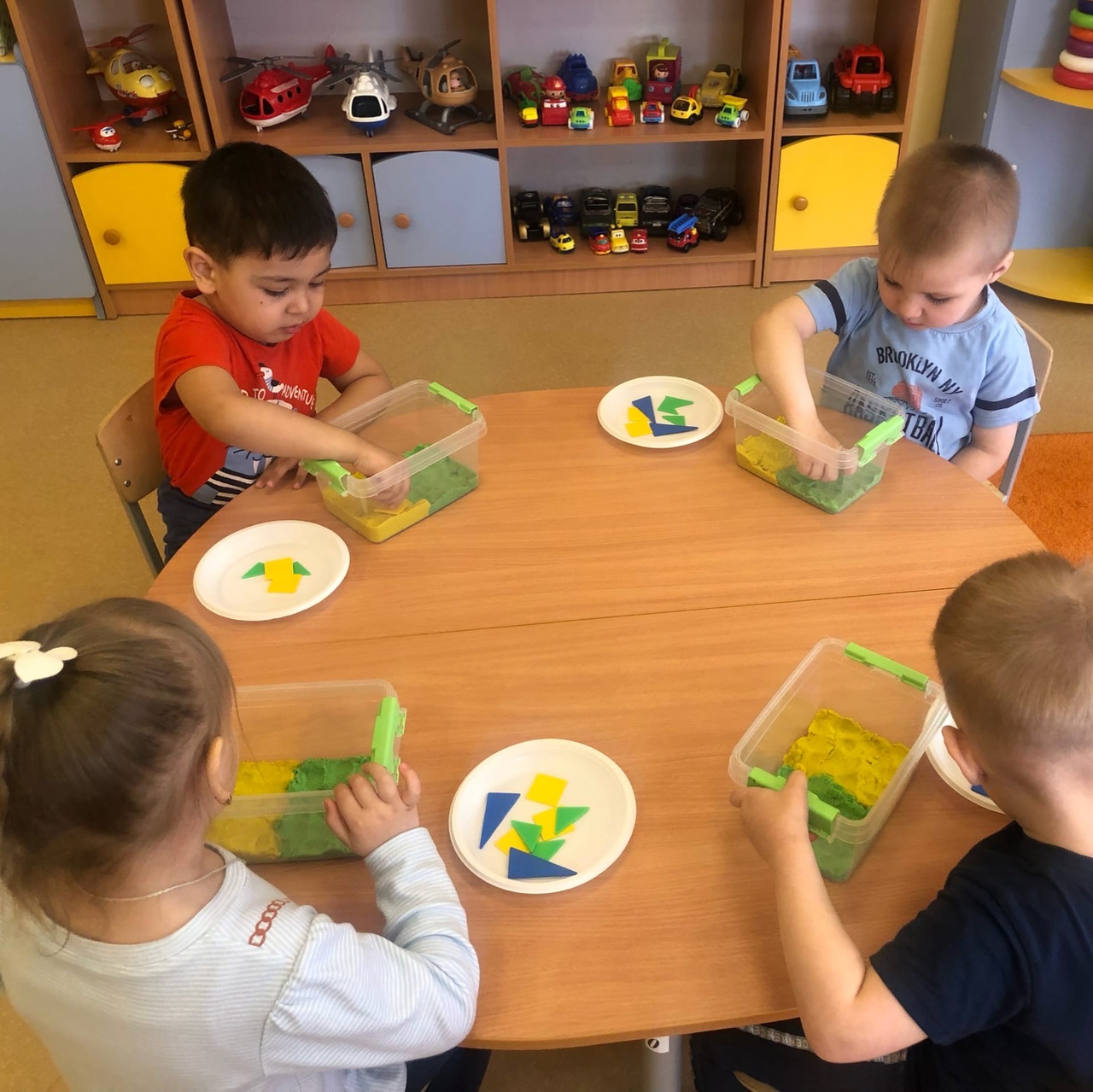 Изобразительное искусство 
Рисование «Разноцветные шары»
Подвижная игра «Найди свой шарик»
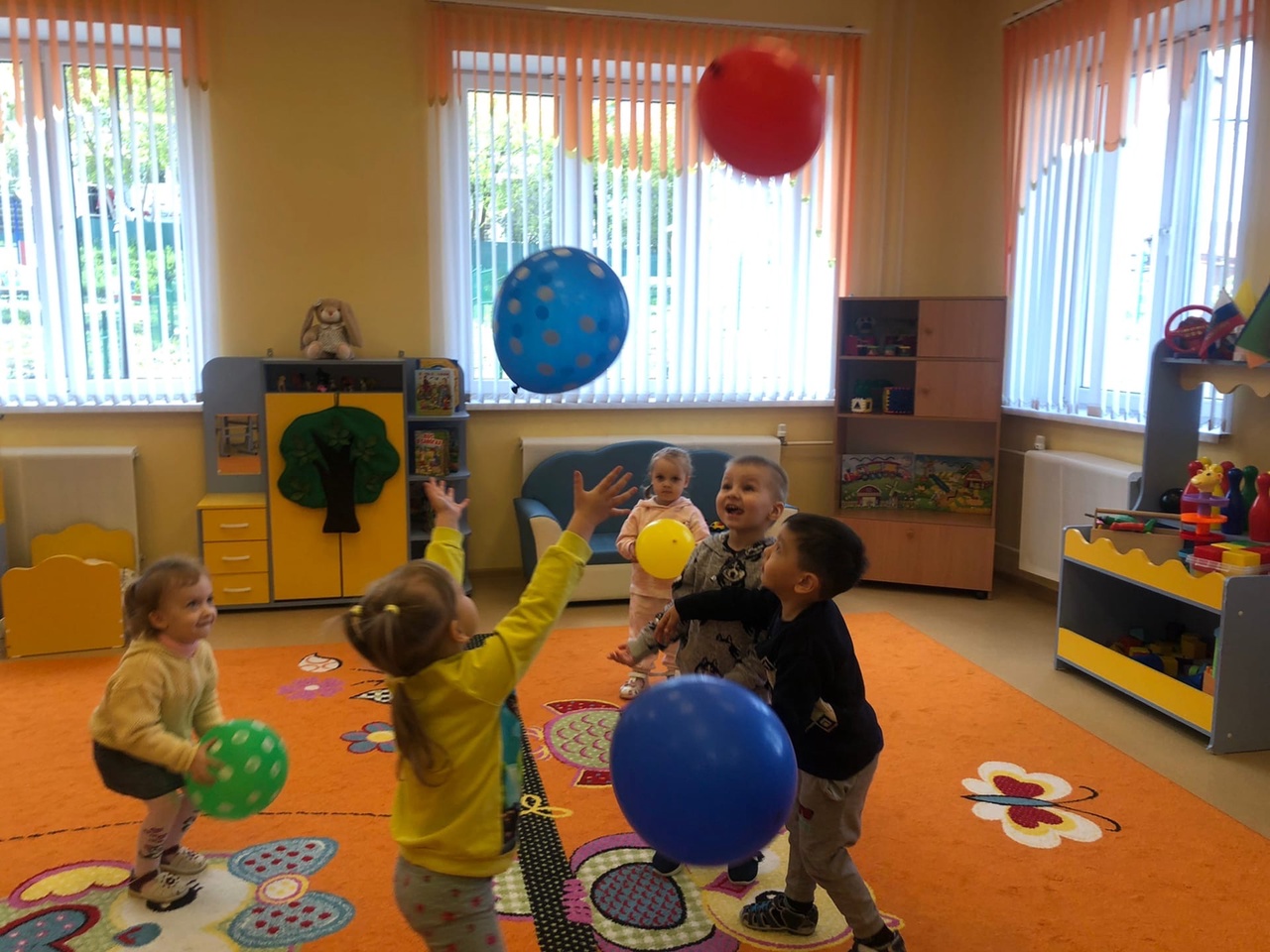 СПАСИБО ЗА ВНИМАНИЕ!!!